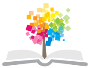 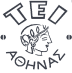 Ανοικτά Ακαδημαϊκά Μαθήματα στο ΤΕΙ Αθήνας
Κλινική Χημεία Ι (Θ)
Ενότητα 2: Χρωματομετρικές αναλύσεις 
σε φωτόμετρα και βιοχημικούς αναλυτές
Βασικές αρχές

Δρ. Πέτρος Καρκαλούσος
Τμήμα Ιατρικών Εργαστηρίων
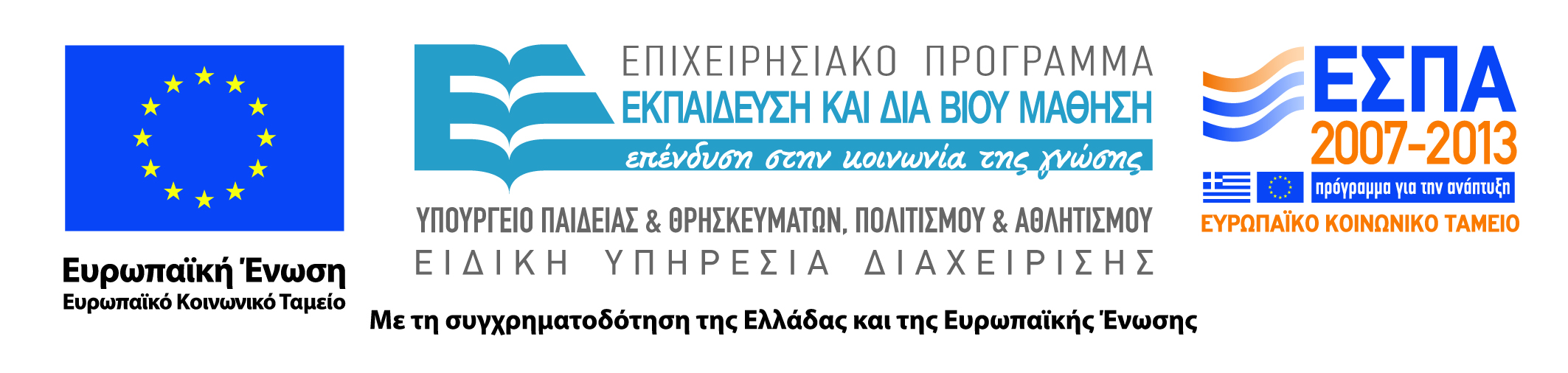 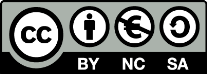 Το φως είναι φωτόνια και ηλεκτρομαγνητική ακτινοβολία
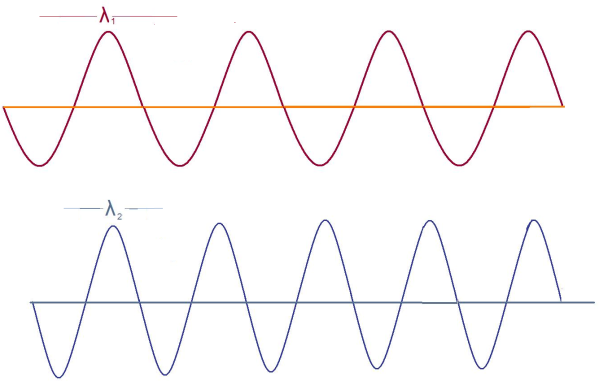 Διαφορετικό μήκος κύματος και διαφορετικό χρώμα λ1 > λ2 (nm)
1
Το μήκος κύματος καθορίζει και το χρώμα
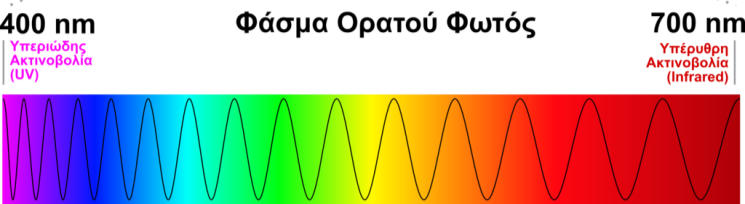 “Spectre visible light el”,  από 84user  διαθέσιμο με άδεια  CC BY-SA 2.5
2
Lambert: H απορρόφηση (A) του φωτός σε ένα διάλυμα εξαρτάται από την απόσταση που διανύει μέσα στο διάλυμα
H απόσταση που διανύει το φώς μέσα στο διάλυμα συμβολίζεται «b».

A = f(b)

Όταν η απόσταση που διανύεται μέσα στο διάλυμα είναι 1 cm τότε:

Α = OD (Οptical density – οπτική πυκνότητα)
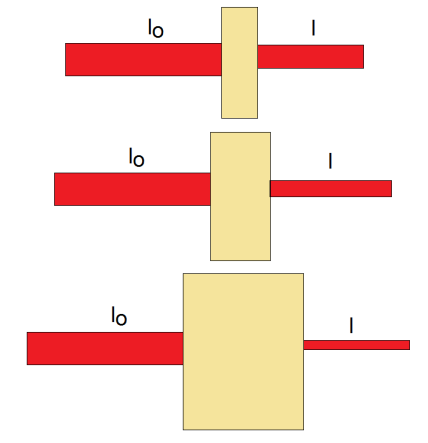 Εργαστήριο βιολογικών υγρών – ΤΕΙ Αθηνών
3
Βeer: H απορρόφηση του φωτός σε ένα διάλυμα εξαρτάται από τη συγκέντρωση της ουσίας που προκαλεί τον χρωματισμό του
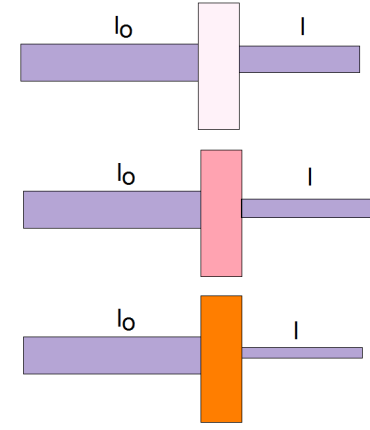 Α = f(C)

Το χρώμα του διαλύματος οφείλεται σε μία χρωμογόνο ουσία της οποίας η συγκέντρωση (C) είναι ανάλογη με την απορρόφηση του φωτός (A).
Εργαστήριο βιολογικών υγρών – ΤΕΙ Αθηνών
4
Νόμος Lambert-Beer
Η απορρόφηση του φωτός ενός διαλύματος είναι ανάλογη με τη συγκέντρωση της έγχρωμης ουσίας και την απόσταση που διανύει το φως μέσα στο διάλυμα.
Α (Absorbance): Απορρόφηση
Po: Ενέργεια ακτινοβολίας προσπίπτοντος φωτός 
P1: Ενέργεια ακτινοβολίας που πέρασε μέσα από το διάλυμα
b: Απόσταση που διανύει το φώς δηλ. το μήκος της κυβέττας, συνήθως είναι 1 cm
C: Συγκέντρωση
α: Απορροφητικότητα
ε: Μοριακή απορροφητικότητα
5
Η απορρόφηση είναι αντιστρόφως ανάλογη της διαπερατότητας (transmittance)
Απορρόφηση (A): 0 – 1 
Διαπερατότητα (T%): 0 - 100
Τα φωτόμετρα μετρούν είτε Α είτε Τ είτε και τα δύο μαζί
6
Κάθε έγχρωμο διάλυμα εμφανίζει τη μέγιστη απορρόφηση του φωτός σε ένα συγκεκριμένο μήκος κύματος
Π.χ. η αντίδραση της διουρίας για το προσδιορισμό των πρωτεϊνών
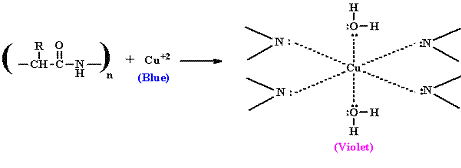 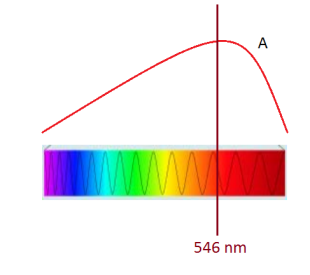 Αντιδραστήρια και δείγμα αναμιγνύονται, επωάζονται και μετά φωτομετρούνται:
7
Η φωτομετρική διάταξη (1 από 2)
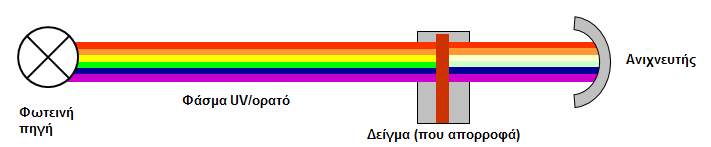 Τα σύγχρονα φωτόμετρα μετρούν στο UV και VIS. 
Στο IR μετρούν ειδικά μηχανήματα που μετρούν συγκεντρώσεις με τη μέθοδο της Υπέρυθρης Φαρματοσκοπίας
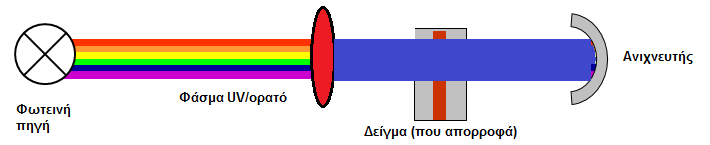 8
Η φωτομετρική διάταξη (2 από 2)
Παλαιότερα η απομόνωση του επιθυμητού χρώματος γίνονταν με πρίσματα (spectrum = σπεκτροφωτόμετρο). 
Σήμερα χρησιμοποιούν ειδική διάταξη με φίλτρα που απορροφούν στα 340 – 800 nm
Χρησιμοποιούν για αυτό 6 έως 12 διαφορετικά φίλτρα. Έχουν την δυνατότητα φωτομέτρησης και με δύο λ ταυτόχρονα.
9
Τα μήκη κύματος που χρησιμοποιούνται στις κλασικές βιοχημικές εξετάσεις
10
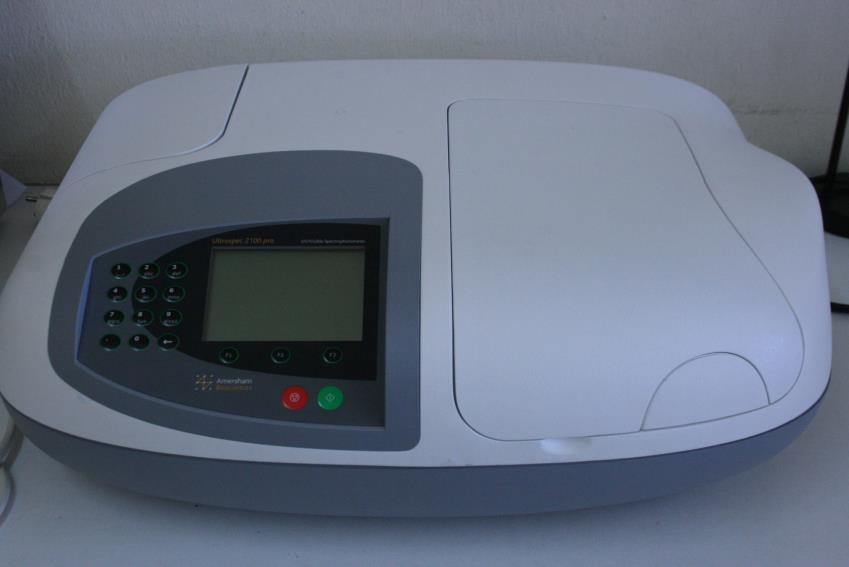 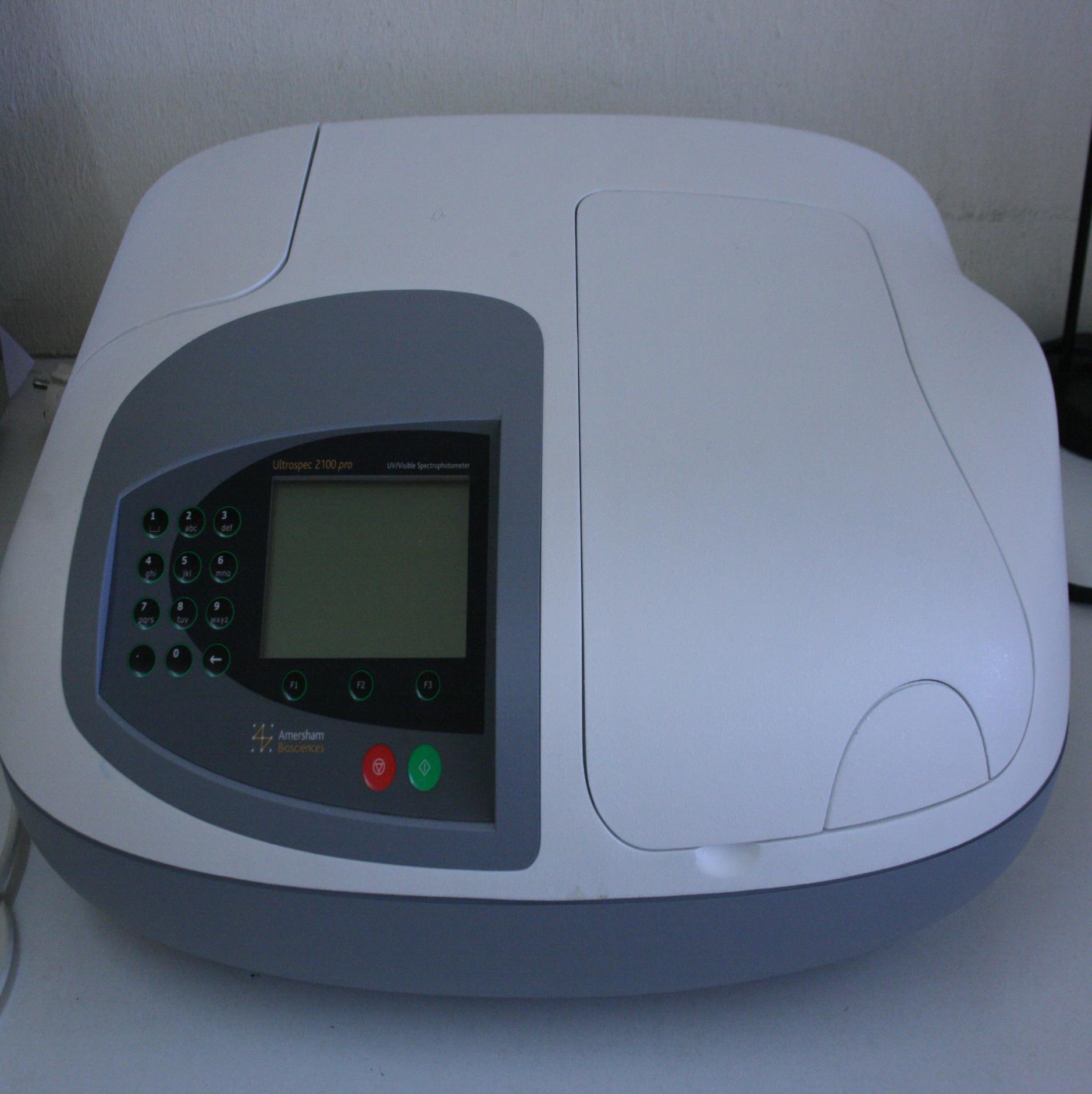 Τα φωτόμετρα του εργαστηρίου μας
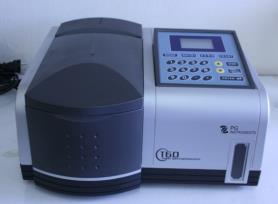 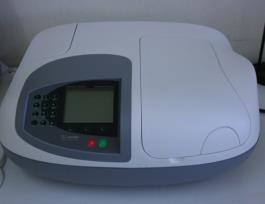 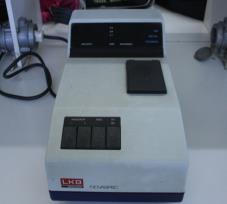 Τ60                                        GE Ultrospec                             Novaspec II
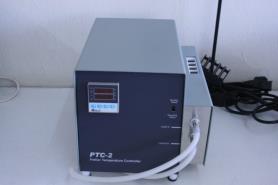 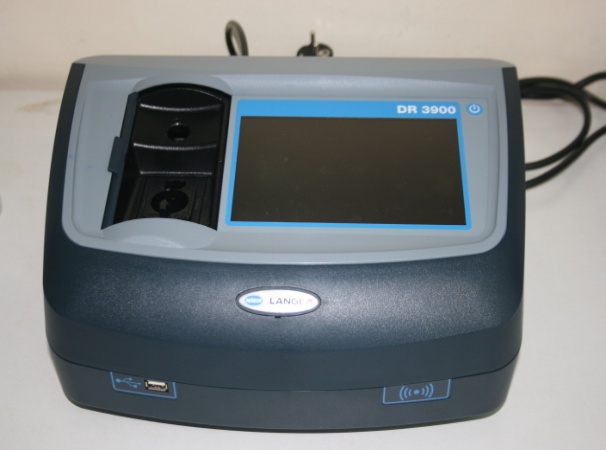 Συσκευή θέρμανσης κυβεττών
Lange
Εργαστήριο βιολογικών υγρών – ΤΕΙ Αθηνών
11
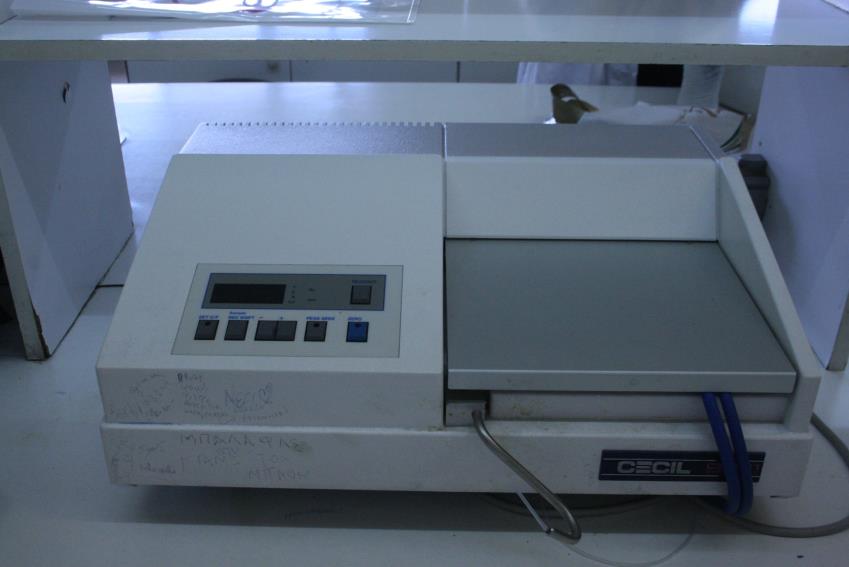 Παλαιότερα φωτόμετρα του εργαστηρίου μας
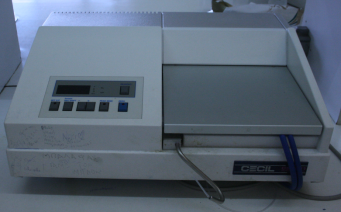 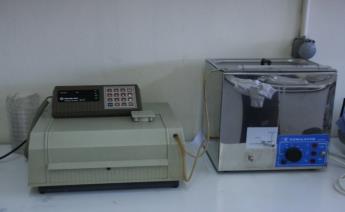 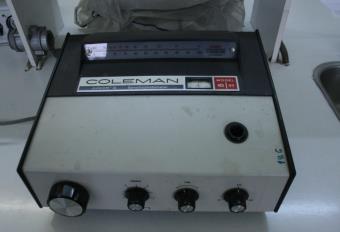 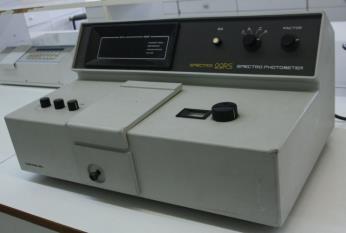 Εργαστήριο βιολογικών υγρών – ΤΕΙ Αθηνών
12
Τα σύγχρονα φωτόμετρα χρησιμοποιούν κυψελίδες (κυβέττες)
Οι καλύτερες κυβέττες είναι από χαλαζία (quartz), συνήθως όμως τώρα είναι πλαστικές μιας χρήσεως.

Οι κυβέττες από χαλαζία παρέχονται σε ειδική θήκη.
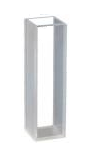 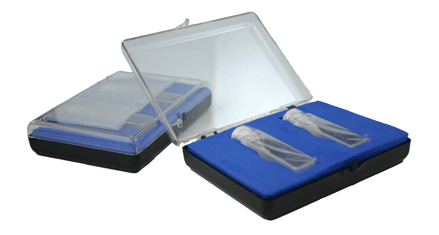 Τα παλιά φωτόμετρα χρησιμοποιούν γυάλινα σωληνάρια
cmscientific.com
13
O μηδενισμός των φωτομέτρων πριν τη μέτρηση (1 από 2)
H απορρόφηση του φωτός μετά το τέλος της επώασης εξαρτάται (1 από 2):
Tην κυβέττα μέτρησης 
Είτε η κυβέττα είναι πλενόμενη, είτε αντικαθιστάμενη μπορεί να έχει πάνω της σκόνη κ.α. που θα απορροφήσουν φως κατά τη μέτρηση.
Στους αναλυτές γίνεται μέτρηση της απορρόφησης της κυβέττας (Cell blank). Εάν η απορρόφηση τους ξεπεράσει κάποιο όριο τότε η μέτρηση δεν προχωρά. Οι κυβέττες θα πρέπει να πλυθούν ή να αντικατασταθούν προκειμένου η απορρόφηση τους να πέσει κάτω από το όριο που έθεσε ο κατασκευαστής.
Στα φωτόμετρα γίνεται μηδενισμός του οργάνου με την άδεια κυβέττα.
14
O μηδενισμός των φωτομέτρων πριν τη μέτρηση (2 από 2)
H απορρόφηση του φωτός μετά το τέλος της επώασης εξαρτάται (2 από 2):
Τις υπόλοιπες ουσίες του διαλύματος μέτρησης
Κανονικά η συνολική απορρόφηση είναι:  Aολ = αbCA  + αbC2 … + αbC3 (A: η ουσία που μετράται).
Στους αναλυτές γίνεται μέτρηση της απορρόφησης της κυβέττας  του διαλύματος πριν την έναρξη της. 
Εάν αυτή η απορρόφηση είναι Αblank = αbC2 … + αbC3, , η τελική απορρόφηση θα είναι: Ατελ = Αολ – Αblank = abCA
Στα φωτόμετρα γίνεται μηδενισμός του οργάνου με διάλυμα που περιέχει όλα τα αντιδραστήρια εκτός από την μετρούμενη ουσία (διαδικασία τυφλού ή λευκού)
15
Τι γίνεται αν η μετρούμενη ουσία δεν παράγει έγχρωμο διάλυμα; (1 από 2)
Προκαλεί απορρόφηση στο υπεριώδες που δεν φαίνεται με το ανθρώπινο μάτι. Συνηθισμένη πρακτική στα ένζυμα.
Χρειάζεται να γίνει και δεύτερη αντίδραση η οποία θα παράγει χρώμα.
16
Τι γίνεται αν η μετρούμενη ουσία δεν παράγει έγχρωμο διάλυμα; (2 από 2)
To παράδειγμα του προσδιορισμού της γλυκόζης
Η πρώτη αντίδραση γίνεται στον οργανισμό
GOD
β-D-γλυκόζη + Ο2 + Η2Ο --------- > γλυκονικό οξύ + H2O2
Η δεύτερη αντίδραση γίνεται για διαγνωστικούς σκοπούς
POD
H2O2 + φαινόλη + αμινοφαινοζόνη -------------- > κινόνη + H2O
OD ή A
17
Εργαστήριο βιολογικών υγρών – ΤΕΙ Αθηνών
Τα δείγματα των βιοχημικών εξετάσεων
Τα δείγματα για βιοχημικές αναλύσεις (1 από 5) Ορός
Τρία είδη σωληναρίων μπορούν να χρησιμοποιηθούν:
Σωληνάρια χωρίς διεγερτικό πήξης. Απαιτούμενος χρόνος πήξης 30 min.
Σωληνάρια με διεγερτικό πήξης (gel ή μπίλιες). Απαιτούμενος χρόνος πήξης 5 min.
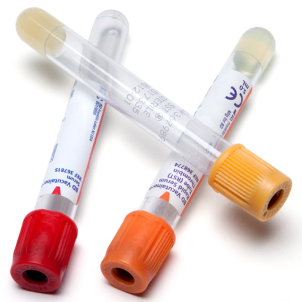 bd.com
Bekton Dickinson (BD) 
(για ορό)
19
Τα δείγματα για βιοχημικές αναλύσεις (2 από 5) Πλάσμα
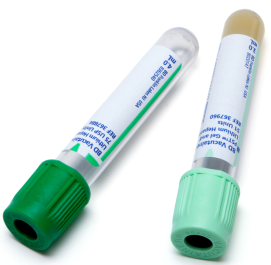 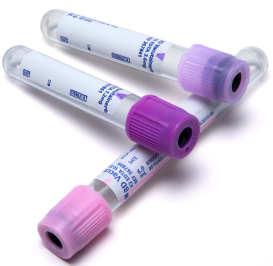 bd.com
bd.com
Κατασκευαστής «BD» Σωληνάριο με ηπαρίνη
Κατασκευαστής «BD» Σωληνάριο με EDTA
20
Τα δείγματα για βιοχημικές αναλύσεις (3 από 5)Σίδηρος, Βαρέα μέταλλα κ.α.
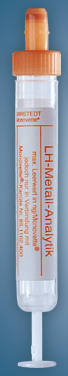 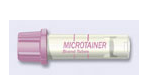 bd.com
sarstedt.com
Κατασκευαστής «BD» Σωληνάριο για μόλυβδο
Κατασκευαστής «Sarsted»
 Σωληνάριο για βαρέα μέταλλα
21
Τα δείγματα για βιοχημικές αναλύσεις (4 από 5)Ούρα
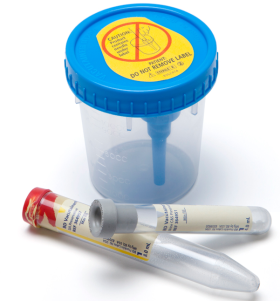 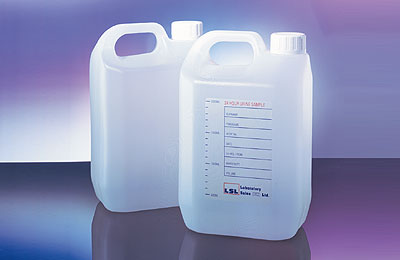 bd.com
BD tubes (Urine), Αμυλάση
Urine, Ποσοτικοί προσδιορισμοί π.χ. Creat, Na, Ca, TP
Για τα άλλα βιολογικά υγρά χρησιμοποιούνται τα δοχεία συλλογής τους
22
Τα δείγματα για βιοχημικές αναλύσεις (5 από 5)ΕΝΥ, Πλευριτικό υγρό κ.α.
Για τα άλλα βιολογικά υγρά:
Πλευριτικό υγρό, Περικαρδιακό υγρό, Περιτοναϊκό υγρό, Εγκεφαλονωτιαίο υγρό,  Γαστρικό υγρό, Εγκεφαλονωτιαίο υγρό, Σπέρμα, Αρθρικό υγρό 
χρησιμοποιούνται τα δοχεία συλλογής τους ή σωληνάρια με αντιπηκτικό εάν έχουν μέσα πήγμα.
23
Οδηγίες για σωστό χειρισμό των δειγμάτων
Προσοχή στην αιμόλυση
Τα δείγματα χωρίς αντιπηκτικό και χωρίς ενεργοποιητή πήξης δεν πρέπει να κουνηθούν.

Προσοχή στη πήξη
Τα δείγματα χωρίς ενεργοποιητή πήξης θα πρέπει να αφήνονται σε ηρεμία (κατά προτίμηση σε ζεστό περιβάλλον) για να πήξουν πριν φυγοκεντρηθούν.

Πότε τα σωληνάρια αναδεύονται
Τα σωληνάρια με ενεργοποιητή πήξης θα πρέπει να αναδευτούν ήπια δύο φορές για να δράσει ο ενεργοποιητής.
24
Η φυγοκέντρηση των δειγμάτων για βιοχημικές αναλύσεις
Η φυγοκέντρηση θα πρέπει να γίνεται σε τόσες στροφές (ή g) όσες προτείνει ο κατασκευαστής των σωληναρίων συλλογής.
Το όριο θραύσης είναι διαφορετικό για γυάλινα και πλαστικά σωληνάρια.
Συνήθως οι συνθήκες φυγοκέντρησης είναι 1200 g ή 3000 – 4000 στροφές για 10 λεπτά.
25
Αλληλεπιδράσεις στις βιοχημικές αναλύσεις (1 από 4)Αιμόλυση (αιμοσφαιρίνη) (Α)
Ως αιμολυμένο δείγμα χαρακτηρίζεται ο ορός/πλάσμα που περιέχει μεγάλη ποσότητα αιμοσφαιρίνης και βάφεται ερυθρό. Στις περισσότερες περιπτώσεις θα χρειαστεί επανάληψη της αιμοληψίας.
Η αιμόλυση μπορεί να οφείλεται:
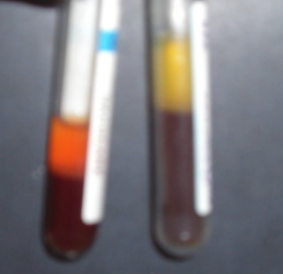 Αιμοληψία από μικρή/ακατάλληλη φλέβα
Καθυστερημένη δίοδο του αίματος μέσω της σύριγγας
Ακατάλληλη ανάμιξη του δείγματος
Φυγοκέντρηση πριν τη πήξη του δείγματος
Εργαστήριο βιολογικών υγρών – ΤΕΙ Αθηνών
26
Αλληλεπιδράσεις στις βιοχημικές αναλύσεις (2 από 4)
27
Αλληλεπιδράσεις στις βιοχημικές αναλύσεις (3 από 4)
H λιπιδαιμία αλλάζει το χρώμα του ορού/πλάσματος το οποίο φαίνεται σαν «γάλα» εξαιτίας του μεγάλου αριθμού των χυλομικρών.
Οφείλεται:
Σε πρόσφατο γεύμα του εξεταζόμενου
Σε ενδογενή τεράστια παραγωγή λιπιδίων
Τα λιπιδαιμικά δείγματα είναι ακατάλληλα για ανάλυση. Ζητείται επανάληψη της αιμοληψίας.
28
Αλληλεπιδράσεις στις βιοχημικές αναλύσεις (4 από 4)
H χολερυθριναιμία αλλάζει το χρώμα του ορού/πλάσματος το οποίο φαίνεται έντονα κίτρινο (ικτερικό δείγμα).
Οφείλεται στον ίκτερο.
Τα ικτερικά δείγματα λόγω του έντονου κίτρινου χρώματος εμποδίζουν πολλούς προσδιορισμούς. 
Λύση είναι η διχρωμική ανάλυση.
29
Είδη χρωματομετρικών αναλύσεων
Οι βασικές κατηγορίες χρωματομετρικών αναλύσεων
Τελικού σημείου
Χρησιμοποιούνται για τον προσδιορισμό της συγκέντρωσης υποστρωμάτων (π.χ γλυκόζη, χοληστερόλη, ουρικό οξύ)
Κινητικές
Χρησιμοποιούνται για το προσδιορισμό της ενεργότητας ενζύμων (LDH, CK κ.α.)
Σταθερού χρόνου
Χρησιμοποιείται μόνο για το προσδιορισμό της κρεατινίνης με συγκεκριμένη μέθοδο.
31
Αναλύσεις τελικού σημείου (end point)
(1 από 5)
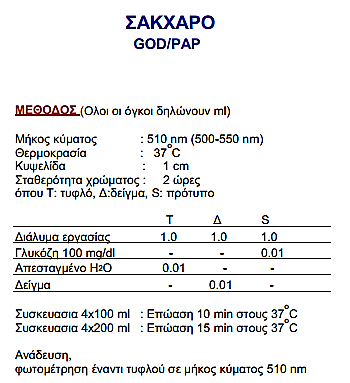 32
Αναλύσεις τελικού σημείου (end point)
(2 από 5)
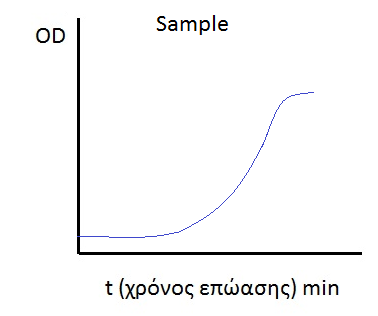 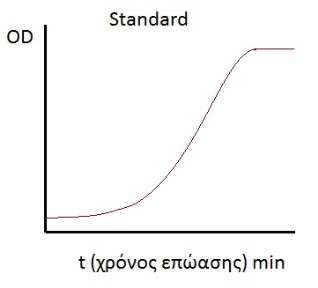 ODstd
ODspl
10 min
10 min
Πρώτα γίνεται η βαθμονόμηση και μετά μετριέται η OD των δειγμάτων.
Στους βιοχημικούς αναλυτές και σε πολλά φωτόμετρα η καμπύλη βαθμονόμησης αποθηκεύεται και δεν χρειάζεται να ξαναμετράται πριν από κάθε νέα σειρά δειγμάτων.
33
Αναλύσεις τελικού σημείου (end point)
(3 από 5)
Υπολογισμός άγνωστης συγκέντρωσης με τη καμπύλη αναφοράς
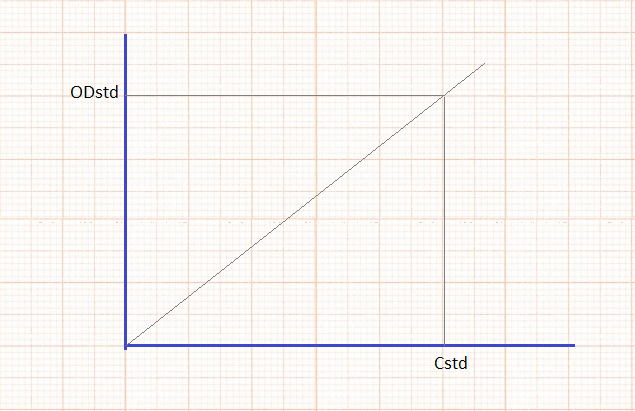 ODsample
Csample
Εργαστήριο βιολογικών υγρών – ΤΕΙ Αθηνών
34
Αναλύσεις τελικού σημείου (end point)
(4 από 5)
Yπολογισμός άγνωστης συγκέντρωσης με τη καμπύλη αναφοράς
Astd – Ablank       = α b Cstd
Asample – Ablank =  α b Csample
ή
ή
Εάν Αblank  = 0
35
Αναλύσεις τελικού σημείου (end point)
(5 από 5)
Tα μαθηματικά της καμπύλης αναφοράς
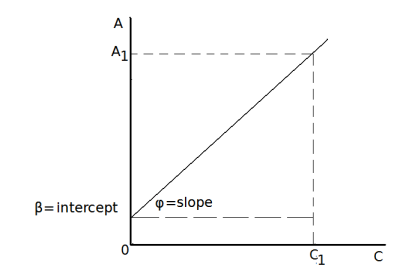 Στους βιοχημικούς αναλυτές τα Intercept (b) και slope = εφ(α) δηλώνονται στα «πρωτόκολλα» των εξετάσεων.   
Συνήθως b = 0  και α = 1.
36
Κινητικές μετρήσεις (Kinetic) (1 από 4)
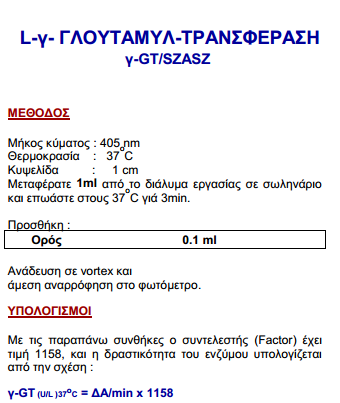 37
Κινητικές μετρήσεις (Kinetic) (2 από 4)
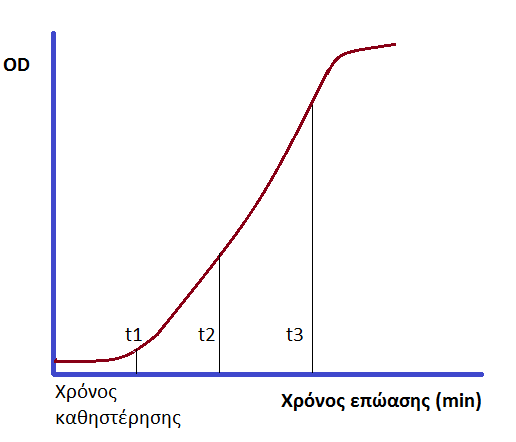 A3
A2
A1
Εργαστήριο βιολογικών υγρών – ΤΕΙ Αθηνών
38
Κινητικές μετρήσεις (Kinetic)(3 από 4)
ΔΑ’ = Α2 – Α1

ΔΑ’’ = Α3 – Α2
ΔΑ = (ΔΑ’ + ΔΑ’’)/2
Activitysample = ΔΑ Factor
O factor υπολογίζεται από την παρασκευάστρια εταιρεία με μαθηματικό τρόπο. 
Είναι σταθερός για κάθε κινητική ανάλυση.
39
Κινητικές μετρήσεις (Kinetic)(4 από 4)
Η εξίσωση υπολογισμού του συντελεστή των κινητικών αντιδράσεων


Vr : Όγκος αντιδραστηρίου
Vs: Όγκος δείγματος
b: Διαδρομή του φωτός διαμέσου της κυβέττας
α: Απορροφητικότητα (εξαρτάται από την εξέταση και το μήκος κύματος)
t: Διάρκεια της ανάλυσης
T: Συντελεστής διόρθωσης της θερμοκρασίας
40
Κινητικές μετρήσεις δύο σημείων (Fixed time) (1 από 2)
Είναι παραλλαγή της κινητικής μεθόδου και χρησιμοποιείται για το προσδιορισμό της κρεατινίνης με τη μέθοδο Jaffe επειδή το αρχικό διάλυμα πριν την επώαση έχει πολύ έντονο χρώμα και παρεμποδίζει τη μέτρηση.
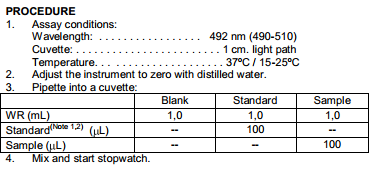 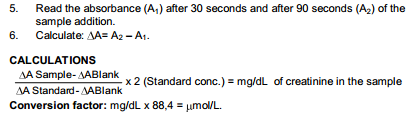 41
Κινητικές μετρήσεις δύο σημείων (Fixed time) (2 από 2)
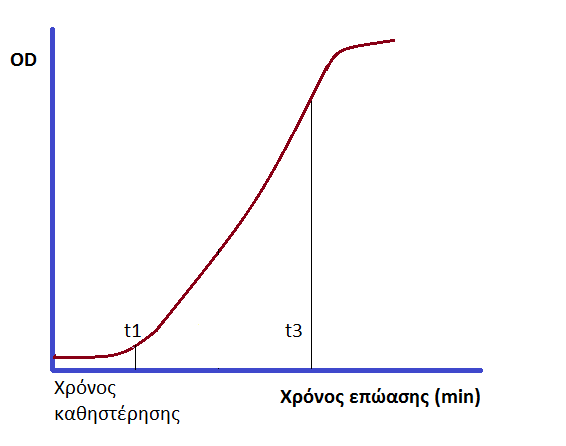 Csample = (Α2 – Α1) Factor
42
Διαφορές μετρήσεων End point - Kinetic
Και στις δύο μεθοδολογίες γίνεται Cell blank.
43
Διχρωματική ανάλυση: η τακτική για την εξουδετέρωση των αλληλεπιδράσεων
Για να αποφευχθούν τα προβλήματα με τα ικτερικά/αιμολυμένα/λιπαιμικά δείγματα οι βιοχημικοί αναλυτές (μπορεί να γίνει και στα φωτόμετρα) μετρούν το ίδιο δείγμα με δύο διαφορετικά μήκη κύματος. 
Στη συνέχεια λαμβάνεται υπόψη η διαφορά των δύο απορροφήσεων. Με τον τρόπο αυτό απομακρύνεται η απορρόφηση από μήκη κύματος που απορροφούν στο κίτρινο/ερυθρό χρώμα.
Αυτή η διαφορά των απορροφήσεων (Α2 – Α1) χρησιμοποιείται στη συνέχεια σε όλες τις εξισώσεις.
44
Τέλος Ενότητας
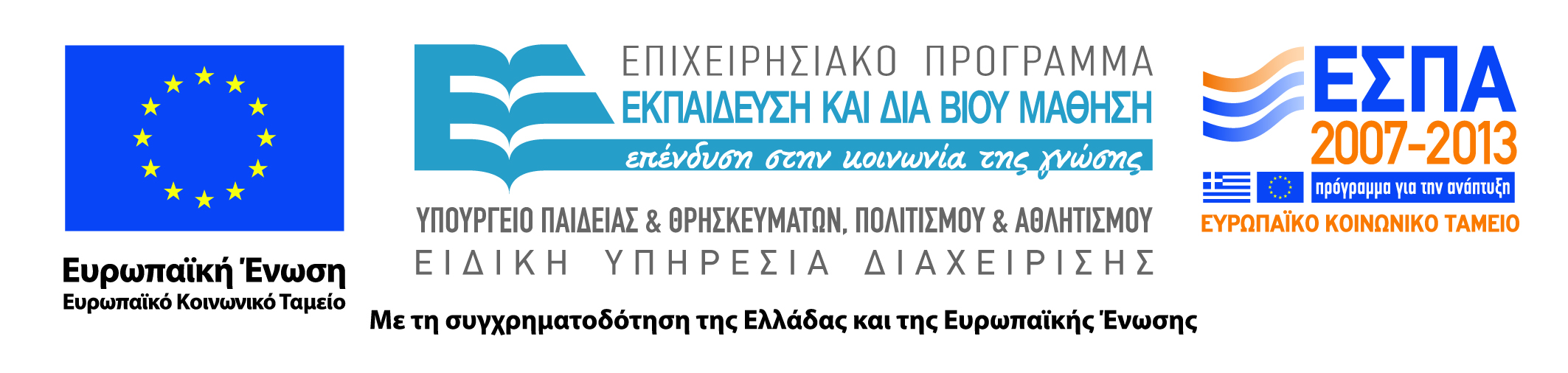 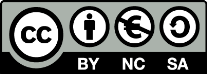 Σημειώματα
Σημείωμα Αναφοράς
Copyright Τεχνολογικό Εκπαιδευτικό Ίδρυμα Αθήνας, Πέτρος Καρκαλούσος 2014. Πέτρος Καρκαλούσος. «Κλινική Χημεία Ι (Θ). Ενότητα 2: Χρωματομετρικές αναλύσεις σε φωτόμετρα και βιοχημικούς αναλυτές, Βασικές αρχές». Έκδοση: 1.0. Αθήνα 2014. Διαθέσιμο από τη δικτυακή διεύθυνση: ocp.teiath.gr.
Σημείωμα Αδειοδότησης
Το παρόν υλικό διατίθεται με τους όρους της άδειας χρήσης Creative Commons Αναφορά, Μη Εμπορική Χρήση Παρόμοια Διανομή 4.0 [1] ή μεταγενέστερη, Διεθνής Έκδοση.   Εξαιρούνται τα αυτοτελή έργα τρίτων π.χ. φωτογραφίες, διαγράμματα κ.λ.π., τα οποία εμπεριέχονται σε αυτό. Οι όροι χρήσης των έργων τρίτων επεξηγούνται στη διαφάνεια  «Επεξήγηση όρων χρήσης έργων τρίτων». 
Τα έργα για τα οποία έχει ζητηθεί άδεια  αναφέρονται στο «Σημείωμα  Χρήσης Έργων Τρίτων».
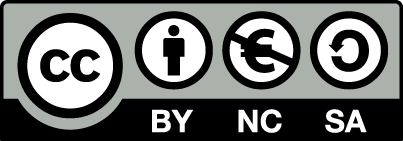 [1] http://creativecommons.org/licenses/by-nc-sa/4.0/ 
Ως Μη Εμπορική ορίζεται η χρήση:
που δεν περιλαμβάνει άμεσο ή έμμεσο οικονομικό όφελος από την χρήση του έργου, για το διανομέα του έργου και αδειοδόχο
που δεν περιλαμβάνει οικονομική συναλλαγή ως προϋπόθεση για τη χρήση ή πρόσβαση στο έργο
που δεν προσπορίζει στο διανομέα του έργου και αδειοδόχο έμμεσο οικονομικό όφελος (π.χ. διαφημίσεις) από την προβολή του έργου σε διαδικτυακό τόπο
Ο δικαιούχος μπορεί να παρέχει στον αδειοδόχο ξεχωριστή άδεια να χρησιμοποιεί το έργο για εμπορική χρήση, εφόσον αυτό του ζητηθεί.
Επεξήγηση όρων χρήσης έργων τρίτων
Δεν επιτρέπεται η επαναχρησιμοποίηση του έργου, παρά μόνο εάν ζητηθεί εκ νέου άδεια από το δημιουργό.
©
διαθέσιμο με άδεια CC-BY
Επιτρέπεται η επαναχρησιμοποίηση του έργου και η δημιουργία παραγώγων αυτού με απλή αναφορά του δημιουργού.
διαθέσιμο με άδεια CC-BY-SA
Επιτρέπεται η επαναχρησιμοποίηση του έργου με αναφορά του δημιουργού, και διάθεση του έργου ή του παράγωγου αυτού με την ίδια άδεια.
διαθέσιμο με άδεια CC-BY-ND
Επιτρέπεται η επαναχρησιμοποίηση του έργου με αναφορά του δημιουργού. 
Δεν επιτρέπεται η δημιουργία παραγώγων του έργου.
διαθέσιμο με άδεια CC-BY-NC
Επιτρέπεται η επαναχρησιμοποίηση του έργου με αναφορά του δημιουργού. 
Δεν επιτρέπεται η εμπορική χρήση του έργου.
Επιτρέπεται η επαναχρησιμοποίηση του έργου με αναφορά του δημιουργού
και διάθεση του έργου ή του παράγωγου αυτού με την ίδια άδεια.
Δεν επιτρέπεται η εμπορική χρήση του έργου.
διαθέσιμο με άδεια CC-BY-NC-SA
διαθέσιμο με άδεια CC-BY-NC-ND
Επιτρέπεται η επαναχρησιμοποίηση του έργου με αναφορά του δημιουργού.
Δεν επιτρέπεται η εμπορική χρήση του έργου και η δημιουργία παραγώγων του.
διαθέσιμο με άδεια 
CC0 Public Domain
Επιτρέπεται η επαναχρησιμοποίηση του έργου, η δημιουργία παραγώγων αυτού και η εμπορική του χρήση, χωρίς αναφορά του δημιουργού.
Επιτρέπεται η επαναχρησιμοποίηση του έργου, η δημιουργία παραγώγων αυτού και η εμπορική του χρήση, χωρίς αναφορά του δημιουργού.
διαθέσιμο ως κοινό κτήμα
χωρίς σήμανση
Συνήθως δεν επιτρέπεται η επαναχρησιμοποίηση του έργου.
49
Διατήρηση Σημειωμάτων
Οποιαδήποτε αναπαραγωγή ή διασκευή του υλικού θα πρέπει να συμπεριλαμβάνει:
το Σημείωμα Αναφοράς
το Σημείωμα Αδειοδότησης
τη δήλωση Διατήρησης Σημειωμάτων
το Σημείωμα Χρήσης Έργων Τρίτων (εφόσον υπάρχει)
μαζί με τους συνοδευόμενους υπερσυνδέσμους.
Χρηματοδότηση
Το παρόν εκπαιδευτικό υλικό έχει αναπτυχθεί στo πλαίσιo του εκπαιδευτικού έργου του διδάσκοντα.
Το έργο «Ανοικτά Ακαδημαϊκά Μαθήματα στο Πανεπιστήμιο Αθηνών» έχει χρηματοδοτήσει μόνο την αναδιαμόρφωση του εκπαιδευτικού υλικού. 
Το έργο υλοποιείται στο πλαίσιο του Επιχειρησιακού Προγράμματος «Εκπαίδευση και Δια Βίου Μάθηση» και συγχρηματοδοτείται από την Ευρωπαϊκή Ένωση (Ευρωπαϊκό Κοινωνικό Ταμείο) και από εθνικούς πόρους.
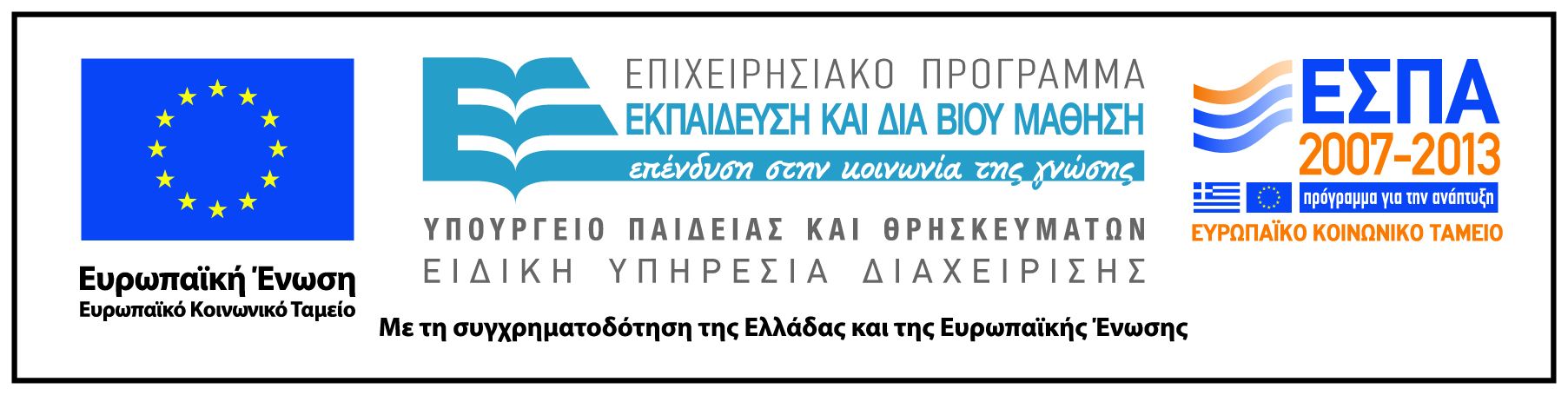